Quantum Dynamics with TDSLDA
A. Bulgac
M.M. Forbes, P. Magierski, Y.-L. (Alan) Luo, K.J. Roche, I. Stetcu, Y. Yu
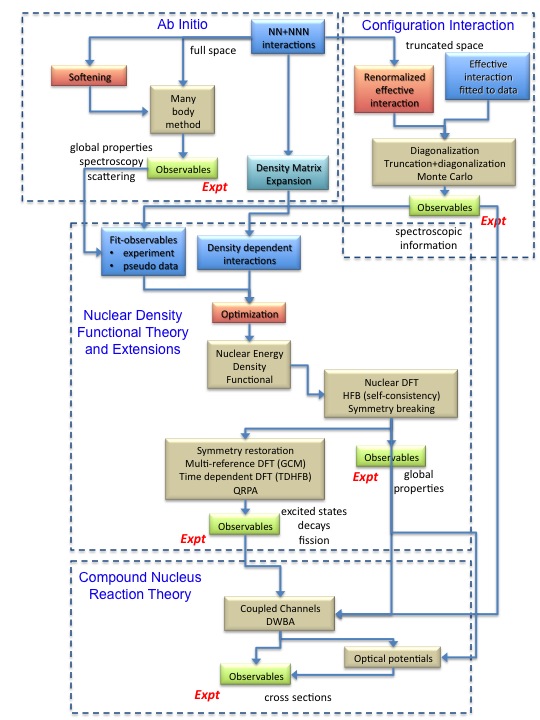 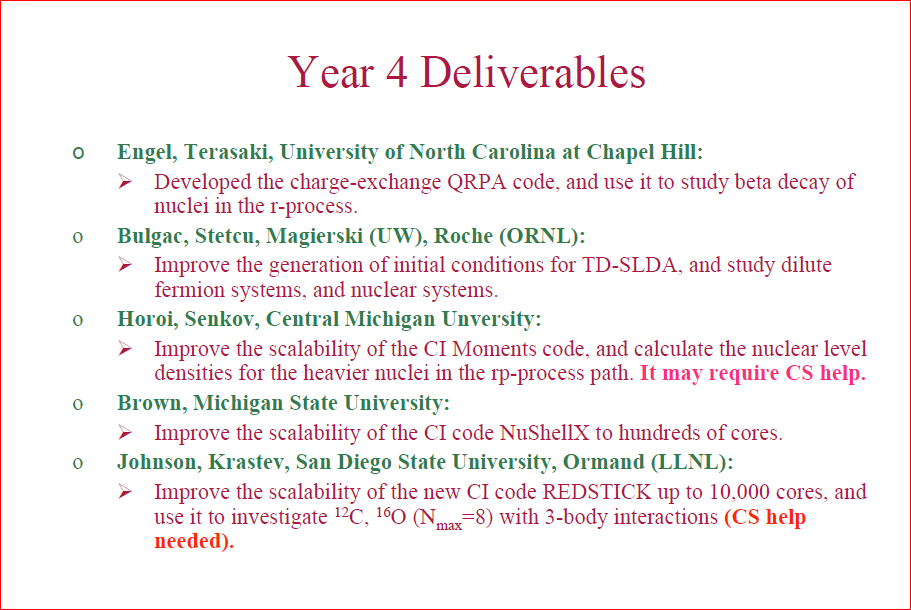 TDSLDA 
(equations TDHFB/TDBdG like)
The system is placed on a 3D spatial lattice
 Derivatives are computed with FFTW
 Fully self-consistent treatment with Galilean invariance
 No symmetry restrictions
 Number of quasiparticle wave functions is of the order 
    of the number of spatial lattice points
 Initial state is the ground state of the SLDA  (formally like HFB/BdG)
 The code and implementation on JaguarPf was described in talks 
    by I. Stetcu and K.J. Roche
I will present five short movies, illustrating the complex 
time-dependent dynamics in 3D of a unitary Fermi superfluid
and of 280Cf excited with various external probes.

In each case we solved on JaguarPf the TDSLDA equations for a 323 spatial lattice (approximately 30k to 40k quasiparticle wavefunctions) for about 10k to 100k time steps using from about 30K to approximately 40K PEs

Fully unrestricted calculations!

The size of the problem we solve here is several orders of magnitude
larger than any other similar problem studied by other groups (and we plan to further increase the size significantly).
The movies will be eventually posted at

http://www.phys.washington.edu/groups/qmbnt/index.html
Stirring of a unitary superfluid and generation of complex 
vortical motion by a rod and ball rotating in a cylindrical container
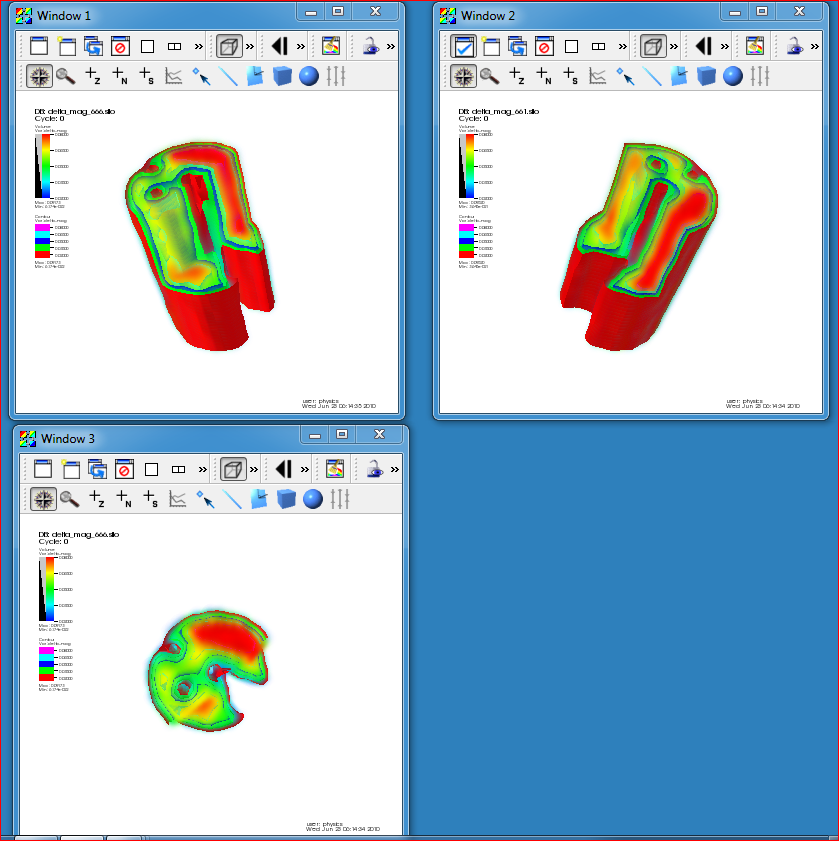 Stirring of a unitary superfluid and generation of complex 
vortical motion by a rod and ball rotating in a cylindrical container
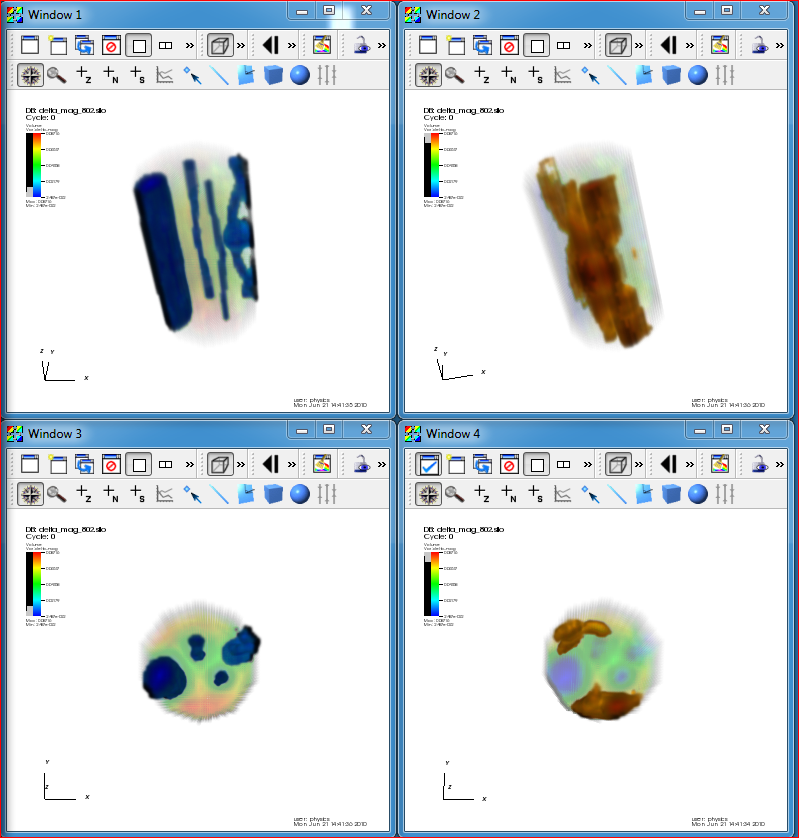 Excitation of an isovector dipole mode in 280Cf  
by a passing relativistic heavy ion
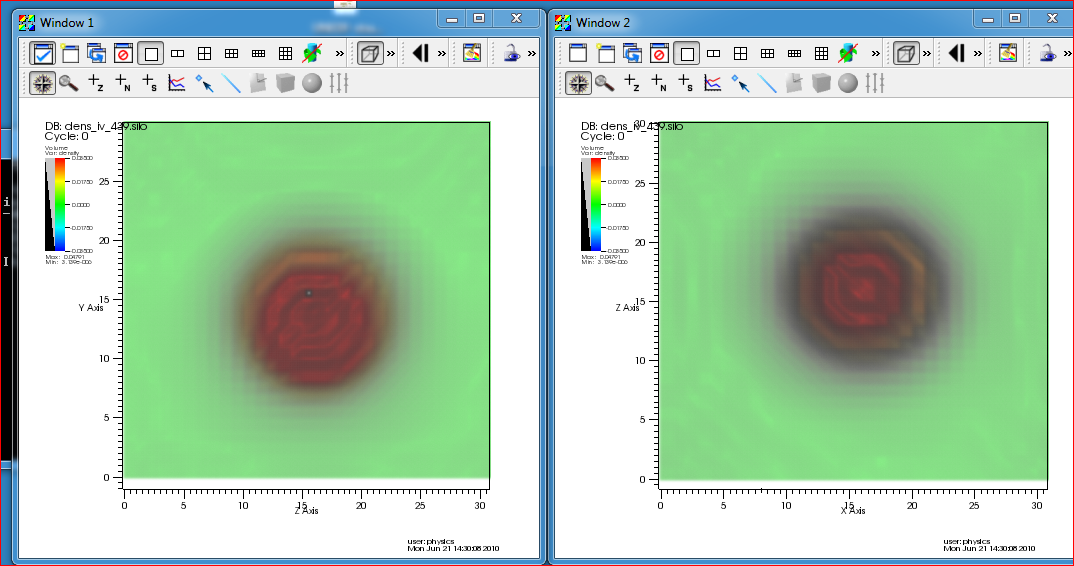 Excitation of an isovector dipole mode in 280Cf  
by  “two” passing relativistic heavy ions
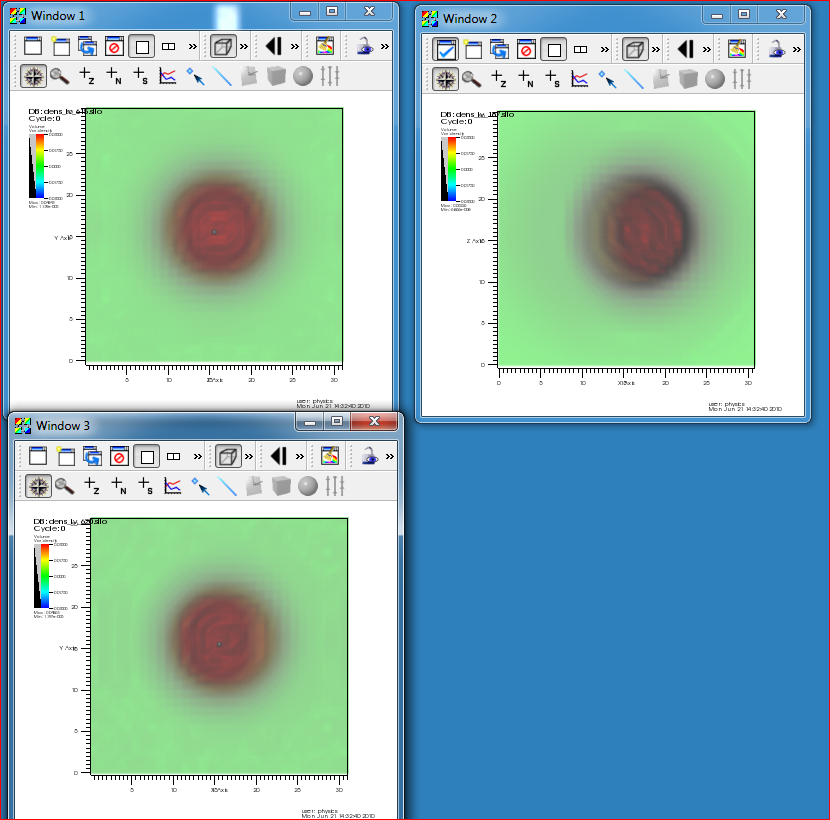 Excitation of an isovector dipole mode in 280Cf  by a 
quasi-adiabatic time-dependent external isovector dipole  field, which is switched off suddenly
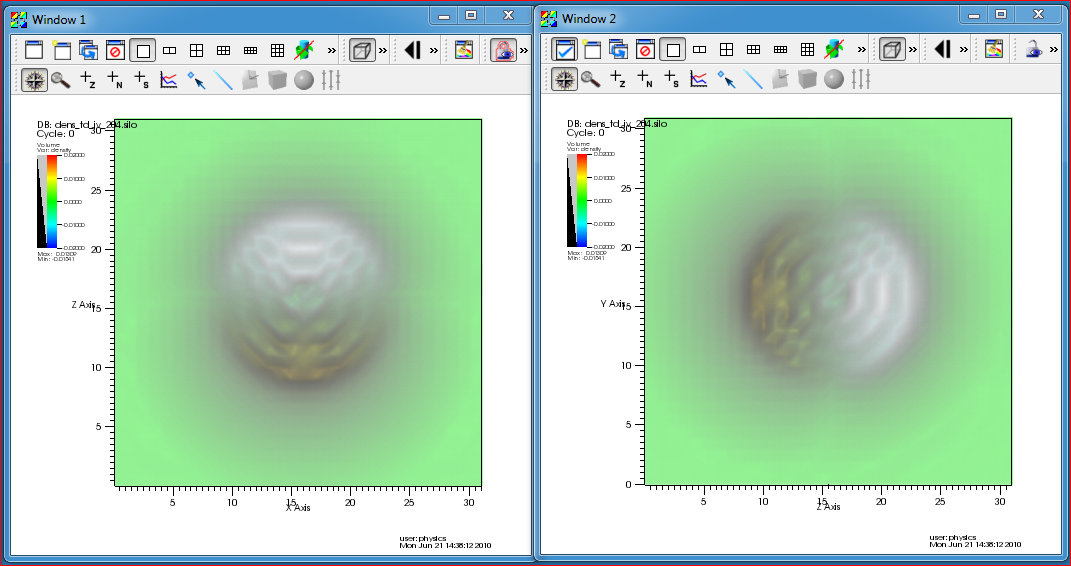 Excitation of an isoscalar quadrupole mode in 280Cf  
by a quais-adiabatic time-dependent external isoscalar quadrupole field + a smaller isovector  dipole  field, which are switched off very rapidly and followed by its subsequent induced fission
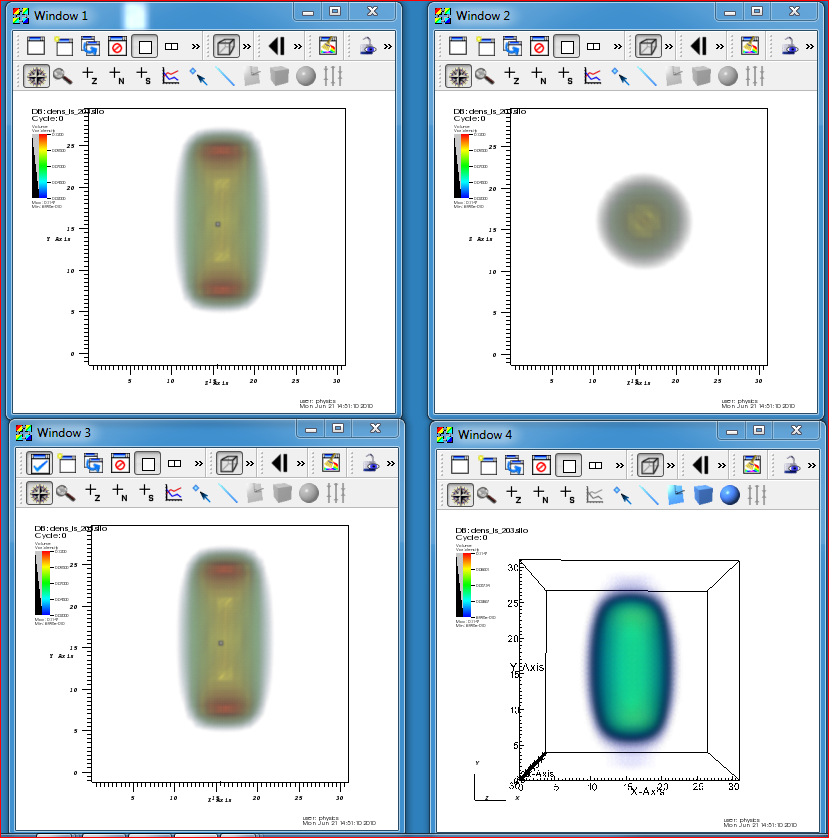 Summary
 Created a set of accurate and efficient tools for the petaflop regime 
Successfully implementated on leadership class computers (Franklin, JaguarPF)
 Currently capable of treating nuclear volumes as large as 503  fm3 ,  for up to 
10,000-20,000 fermions , and for times up to a fraction of an attosecond 
fully self-consistently and with no symmetry restrictions and under the action 
of complex spatio-temporal external probes 
 Capable of treating similarly large systems of cold atoms 
 The suites of codes can handle systems and phenomena ranging from: 
           ground states properties
           excited states in the linear response regime,
           large amplitude collective motion, 
           response to various electromagnetic and nuclear probes,
           up to various types of nuclear reactions (including induced fission)
 In the remaining time we plan to optimize and increase the 
performance of all codes. Great challenges: analysis and presentation 
 There is a clear path towards exascale applications and implementation of the 
Stochastic TD(A)SLDA
   Hyak (UW MRI-NSF funded and UW - part of UW eScience) is online 
   a 140 nodes x 8 = 1320 PEs and 48 Gb per node. 
   This is a dedicated development machine for the NPLQCD multi-baryon effort 
   led by M.J. Savage and for the Stoch-TDSLDA